Производная и ее применение
Учитель математики 

           Черенкова 
      Ольга  Павловна.
Производная и ее применение
Производная  и ее геометрический смысл
Применение производной к исследованию функций
Производная и ее геометрический смысл
«Теория без практики мертва или бесплодна,    практика без теории невозможна или пагубна. Для теории нужны знания, для практики, сверх всего того, и умения».
                                                                      
                                                                         А. Н. Крылов
Геометрический смысл производной        «Есть тонкие властительные связи           Меж контуром и запахом цветка»                    В.Я. Брюсов. «Сонет к форме»
Путь к производной через касательную к кривой
Понятие производной возникло в связи с    
        необходимостью решения ряда задач из   
        физики,   механики, математики,
        в первую очередь следующих двух: 

определения скорости прямолинейного неравномерного движения и 
построения касательной к произвольной плоской кривой.
Построение касательной к кривой в древности
В «Началах» Евклида дан способ построения касательной 
    к окружности
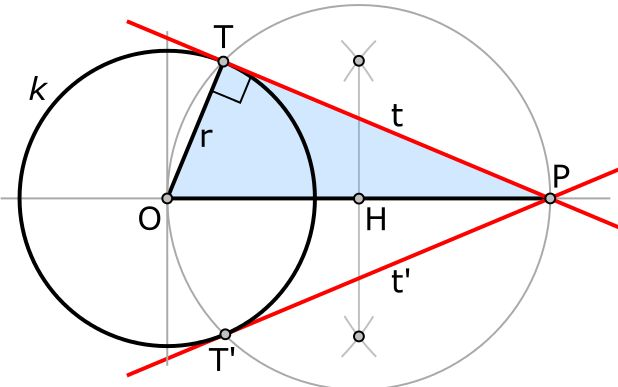 Построение касательной к кривой в древности
Архимед построил касательную к спирали, носящей его имя
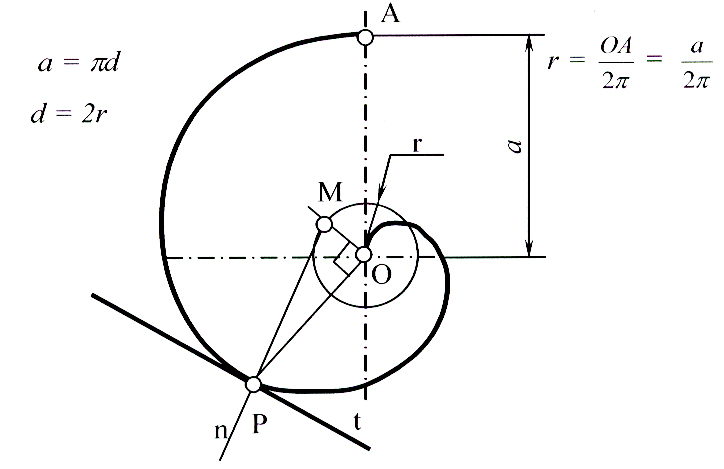 Построение касательной к кривой в древности
Аполлоний построил касательную к эллипсу, гиперболе и параболе.
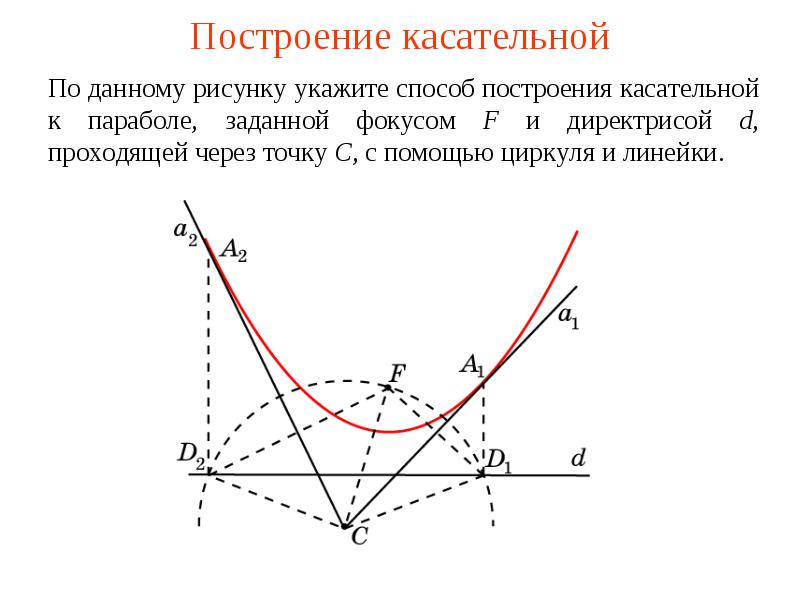 Первый опубликованный труд, относящийся к дифференциальному исчислению, принадлежал Лейбницу (1684 г.), имел название «Новый метод максимумов и минимумов, а также касательных, для которого не служат препятствием ни дробные, ни иррациональные величины,  и особый для этого род исчисления»
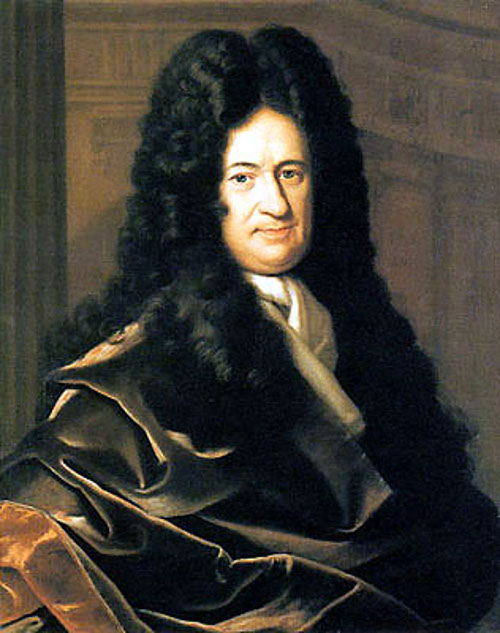 Техника дифференцированияосновные формулы и правила
Правила дифференцирования
Производная суммы равна  сумме производных:
( f (х)  +  g(х) )′  =  f′(х)  +  g′(х)
Постоянный множитель можно вынести 
за знак производной:
 ( c f(х) )′  =  c  f′(х)
Производная произведения:
( f (х)  g(х) )′  =  f′(х)  g(х)  +  f (х) g′(х)
Производная сложной функции:
( f ( g (х) ) )′  =  f′ ( g (х) ) •   g′ (х)
Техника дифференцирования
1.    Найти производную функции:
f(х) = х3  - 3х  +  2.
а) х2  -  3;         б) 3х2  +  2;      в) 3х2  -  1;          г) 3х2  -  3.
Техника дифференцирования
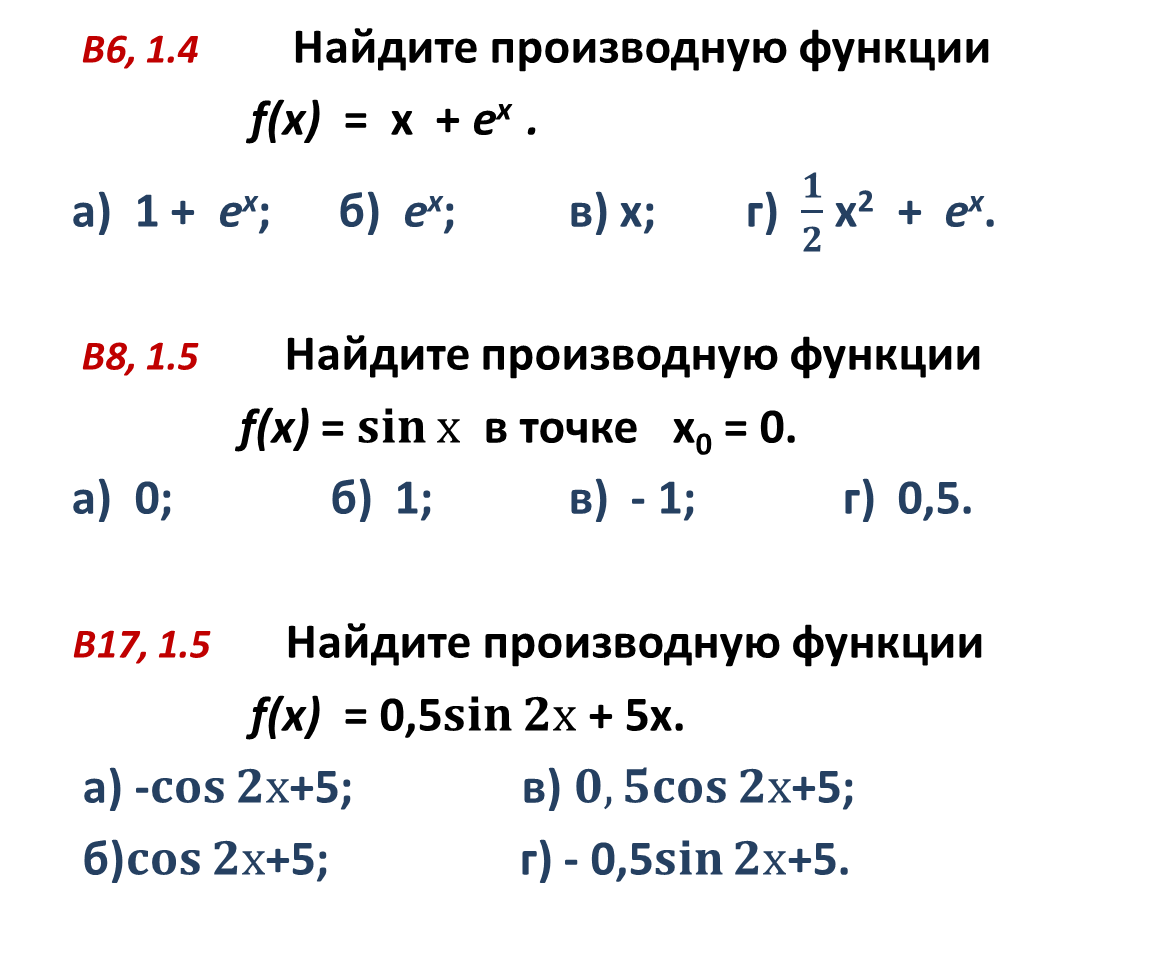 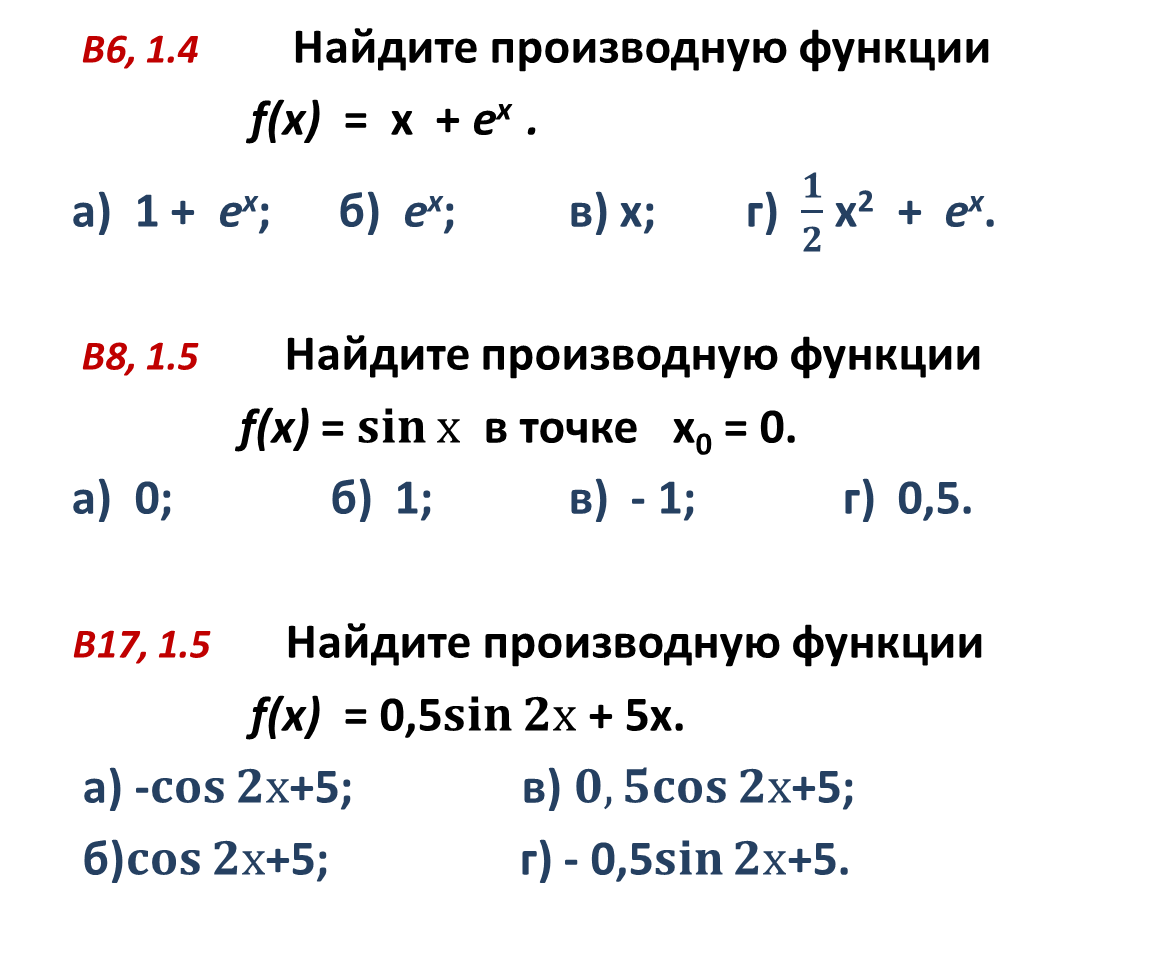 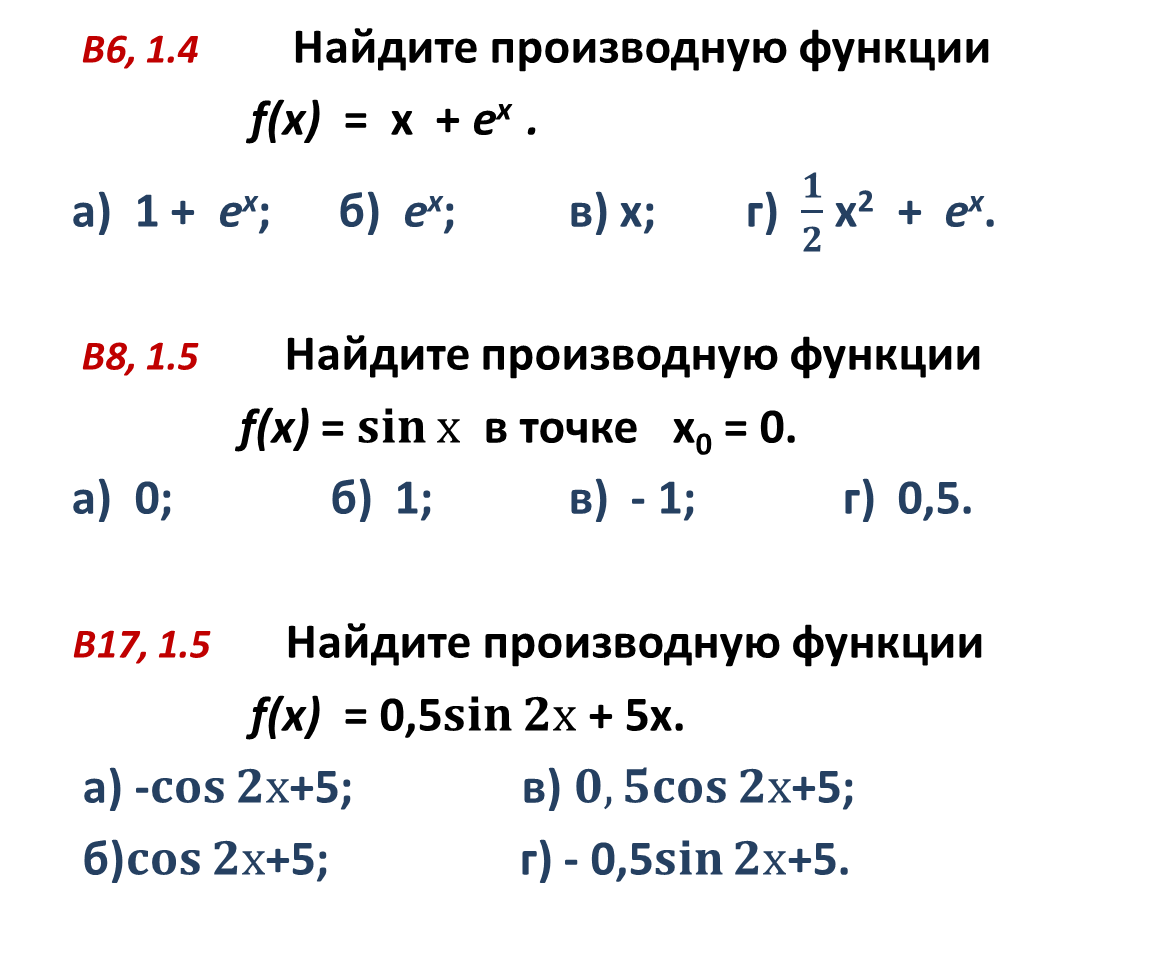 Задание
Решение.
Применение правил дифференцирования к решению задач
2.При каких значениях  х  значение производной функции 
f(х) = (х – 3)5(2 + 5х)6     равно 0 ?
Геометрический смысл производной
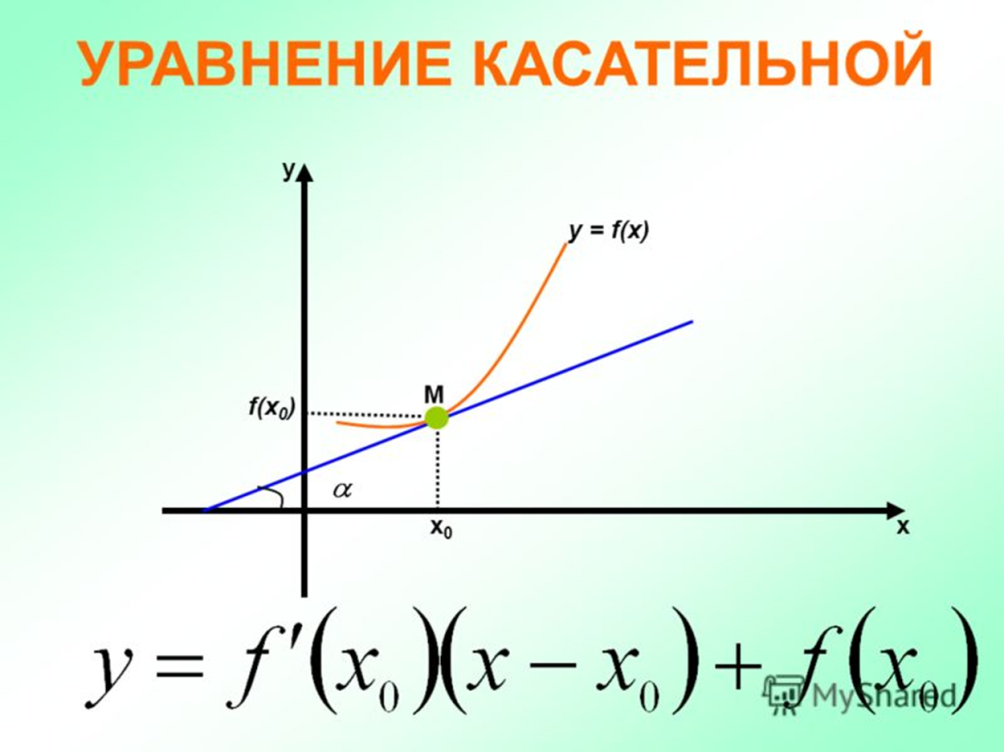 Касательная к графику функции  и производная
Уравнение   прямой    у = k х  +  b,
  k – угловой коэффициент  - тангенс угла между лучом    касательной и положительным направлением оси Ох.
                        
                                     f′(х0)  =  k  =  tg α,                         (1)
        х0  - абсцисса точки  касательной к графику функции  у  = f(х).

         


Уравнение касательной к графику функции   у  = f(х):
                             у  = f (х0)  +  f′ (х0) (х – х0)                 (2)
Угловой коэффициент касательной к графику функции
Решение:
k = f′ (х0).
f′(х)  =  (х2  +  2х)′  =  2х + 2;
f′ (х0)  =  f′ (-2)  =  2 ∙(-2)  +  2  =  -2;
k = f′ (х0) = - 2.
Ответ:     а)  k = -2.
Угловой коэффициент касательной к графику функции
2. Чему равен угловой коэффициент  
                       касательной к графику функции
             f(х)  = ln (2х + 1)  в точке с абсциссой х0  = 1,5?
Решение:
Ответ:   k = 0,5.
Уравнение касательной к графику функции
1.    Найдите уравнение касательной к 
        графику функции    f (х) = х3 – 5х   в точке с 
        абсциссой  х0  = 2.

    2.       Найдите уравнение касательной к 
        графику функции    f (х) = х2  - 3х + 2,  которая 
        параллельна прямой   у = х – 5.
Уравнение касательной к графику функции
3.    Найдите уравнение касательной к 
        графику функции    f (х) = х3 – 5х   в точке с 
        абсциссой  х0  = 2.

      4.      Найдите уравнение касательной к 
        графику функции    f (х) = х2  - 3х + 2,  которая 
        параллельна прямой   у = х – 5.
Задачи.
1. С помощью графика функции у= f(х) найдите значения производной функции                  в указанных точках
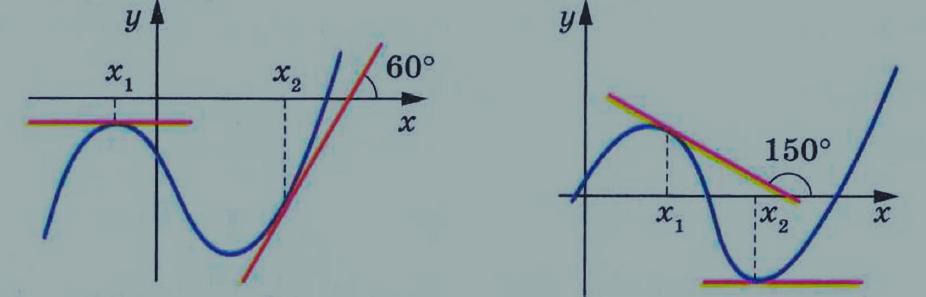 2. Указать точки, в которых производная равна нулю и точки, в которых не существует
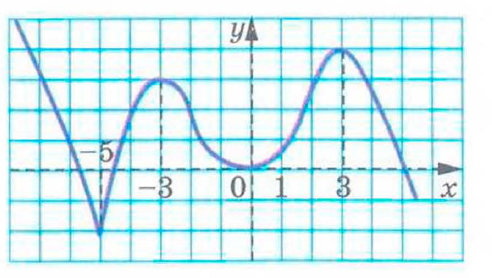 3. По графику функции у=f(х) сравните значения производной в точках   -5 и 1.
4. По графику функции у=f(х) найти значение производной в указанной точке
5. На рисунке изображены график функции у=f(х) и касательная к нему в точке с абсциссой х0 . Найдите значение производной функции в точке х0  .
7. На рисунке изображены график функции у=f(х) и касательная к графику, проведенная в т. х0 . Найти значение производной функции у=4 f(х) + 7 в т.х0
Производная и ее применение
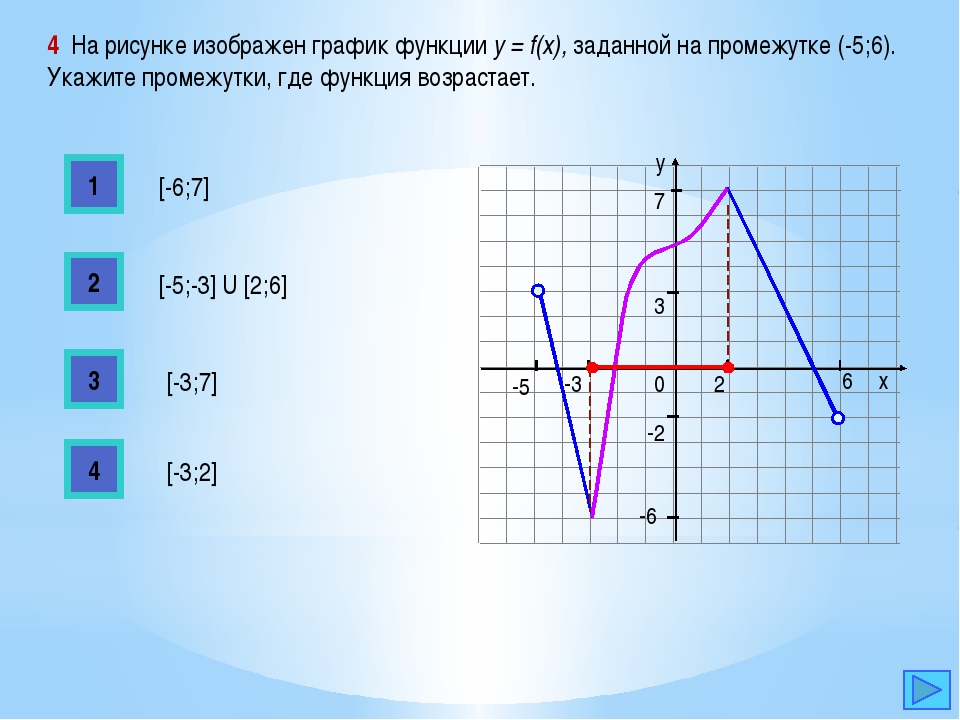 Применение производной к исследованию функций
•возрастание и убывание функции;
•экстремумы функции;
• применение  производной  к исследованию 
функций;
  • наибольшее и наименьшее значения
функции.
Промежутки возрастания и убывания функции
Достаточное условие  возрастания или убывания функции:
● Если производная функции в каждой точке некоторого промежутка положительная, то функция на этом промежутке возрастает.
● Если производная функции в каждой точке некоторого промежутка отрицательная, то функция на этом промежутке убывает
Замечание:  функция может возрастать (убывать) и на промежутке, в некоторых точках которого она не имеет производной.
Промежутки возрастания и убывания функции. Упражнения
1.   D (f);
2.   f′(х);
3.   f′(х) = 0;
4.  Разбиение критическими точками D (f)
     на интервалы;
5.  Определение знака производной на интервалах.
1.       Найдите промежутки возрастания функции   
     f (х) = х3 – х2 – х + 8.
Промежутки возрастания и убывания функции. Упражнения
Решение.
D (f ) = (-∞;-2) U (-2; +∞);
f′(х)≠ 0;    D (f ′) = D (f ) = (-∞;-2) U (-2; +∞);  критических точек нет;
Ответ:   функция возрастает на   (-∞; -2)  и  (-2; +∞).
Экстремумы функции
Определение. Точка х0  называется точкой минимума (максимума) функции у = f(х), если для всех х ( х ≠ х0 ) из некоторой окрестности  точки х0  выполняется неравенство     f (х0) ˂   f(х)     ( f (х0) ˃   f(х) ).
Точки  минимума и максимума функции называют точками экстремума.
Значения функции в точках ее экстремума называют  
 экстремальные  значения  функции  или экстремумы.
Необходимое условие существования экстремума.
      Точками экстремума функции могут быть только ее 
 критические точки.
Достаточное условие существования экстремума.
      Точка х0 , при переходе через которую в направлении роста аргумента 
       производная меняет знак с « + » на « - », является точкой максимума,
       а  точка х0, при переходе через которую производная меняет знак с « - » на « +»  
        является точкой минимума.
Экстремумы функции. Упражнения
1.   D (f);
2.   f′(х);
3.   f′(х) = 0;
4.  Разбиение критическими точками D (f)
     на интервалы;
5.  Определение знака производной на интервалах.
Промежутки возрастания и убывания функции и точки экстремума
Решение.
D (f)  =  (-∞; -2) U (-2; 2) U (2; +∞).
f′(х)≠ 0.    Критических точек нет, 
значит нет точек экстремума функции.
Ответ:         функция возрастает на (-∞; -2) и (-2; 2) и (2; +∞);
промежутков убывания нет, нет точек экстремума функции.
Решение.
D (f)  =  (-∞; -2) U (-2; 2) U (2; +∞).
f′(х)≠ 0.       Критических точек нет,
 следовательно, нет точек экстремума функции.
Ответ:         функция убывает на (-∞; -2)  и  (-2; 2)  и  (2; +∞);
промежутков возрастания нет, нет точек экстремума функции.
Наибольшее и наименьшее значения функции
Пусть функция  f(х) непрерывна на отрезке 
[a; b] и имеет несколько критических точек на этом отрезке. 
Для нахождения наибольшего  и наименьшего значений функции на отрезке [a; b] необходимо:
1. Найти значения функции на концах отрезка;
2. Найти ее значения в тех критических точках,  
           которые принадлежат интервалу (a; b);
3. Из всех найденных значений выбрать 
          наибольшее и наименьшее.
Наибольшее и наименьшее значения функции. Упражнения.
1.   Найти наибольшее значение функции  
                       f(х) = 2 х2 – х4 + 6    на  отрезке   [ -2; 0 ] .
Решение.
Функция  f(х)   непрерывна на отрезке  [ -2; 0 ].
f  (-2)  = 2 (- 2)2 – (- 2)4 + 6  =  2∙ 4 – 16 + 6 = - 2;          f (0) = 6
f′(х) = 4 х – 4 х3 = 4 х ( 1 – х2 ),      4 х ( 1 – х2 ) = 0,   
х1 = 0,   х2 = 1,  х3 = -1.
Х2  ɇ [ -2; 0 ],      f (-1) = 2 (- 1)2 – (- 1)4 + 6  =  2∙ 1 – 1 + 6 = 7.
Ответ. Наибольшее значение функции равно 7.
Наибольшее и наименьшее значения функции. Упражнения.
Холодные числа, 
внешне сухие формулы математики полны 
внутренней красоты и жара сконцентрированной в них мысли.

А.Д. Александров